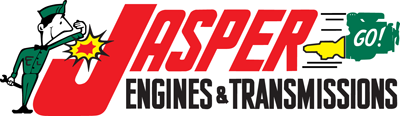 100% Associate Owned
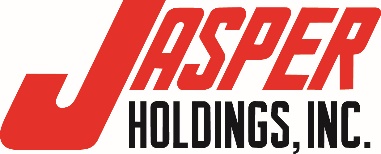 CONTINUOUS IMPROVEMENTS
TOTAL IDEAS FOR 2024: 21,959
88% Implemented
4th Qtr 2024  5,769 Ideas
89% Implemented